Как выявить потребность библиотеки в подписке на полнотекстовые ресурсы?
Михайлов Андрей Сергеевич, к.г.н.
Руководитель партнерских программ Elsevier в России и Восточной Европе
Elsevier B.V. ("Эльзивер") / RELX Group PLC
+79052400526 | a.mikhailov@elsevier.com
Что мы вместе добились за последние годы?Динамика научных публикаций за три года
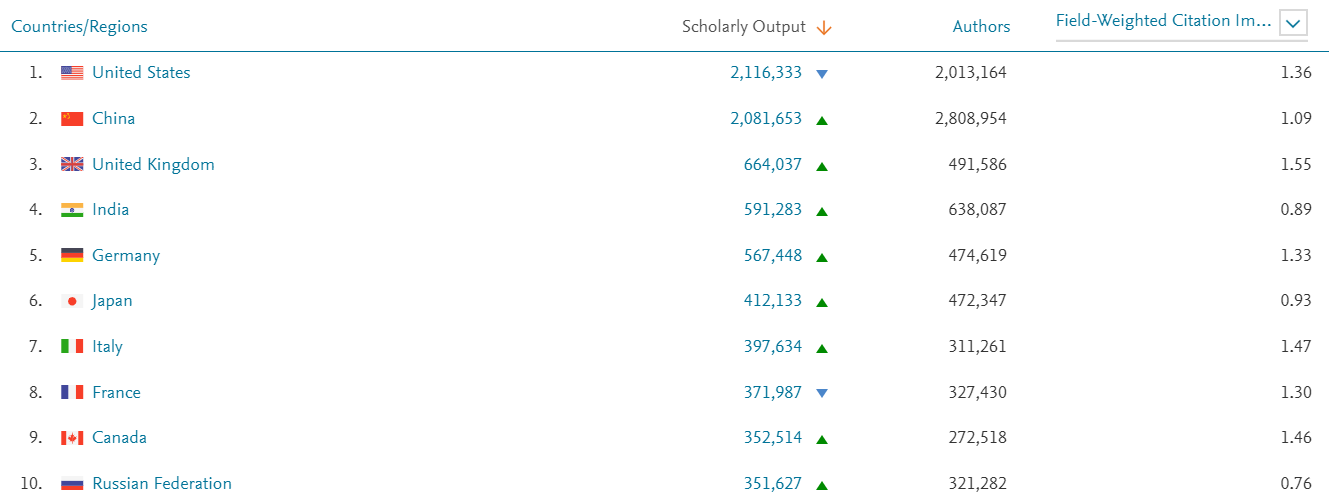 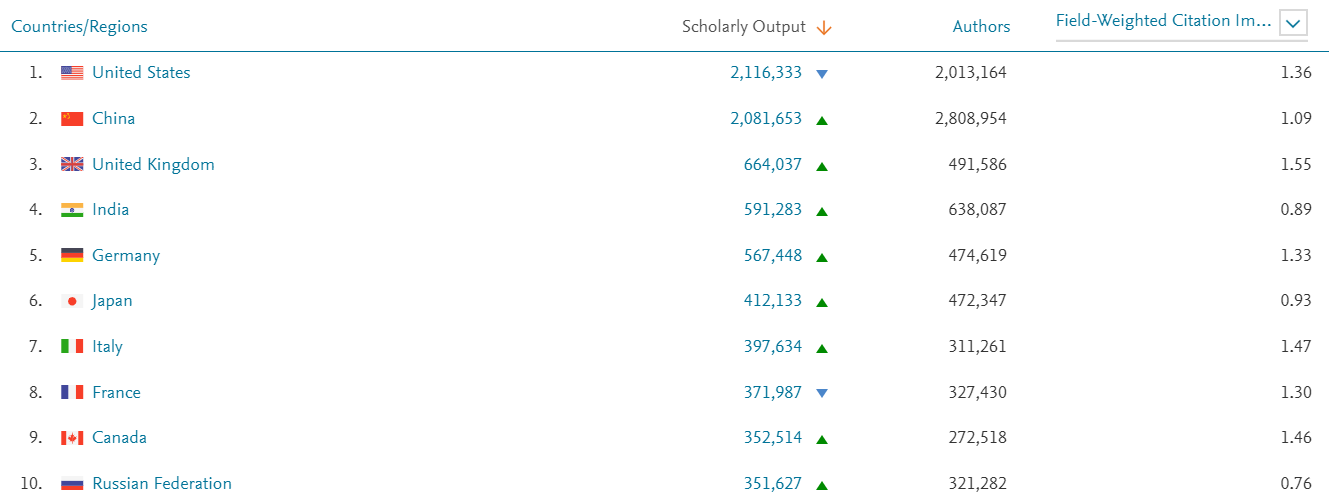 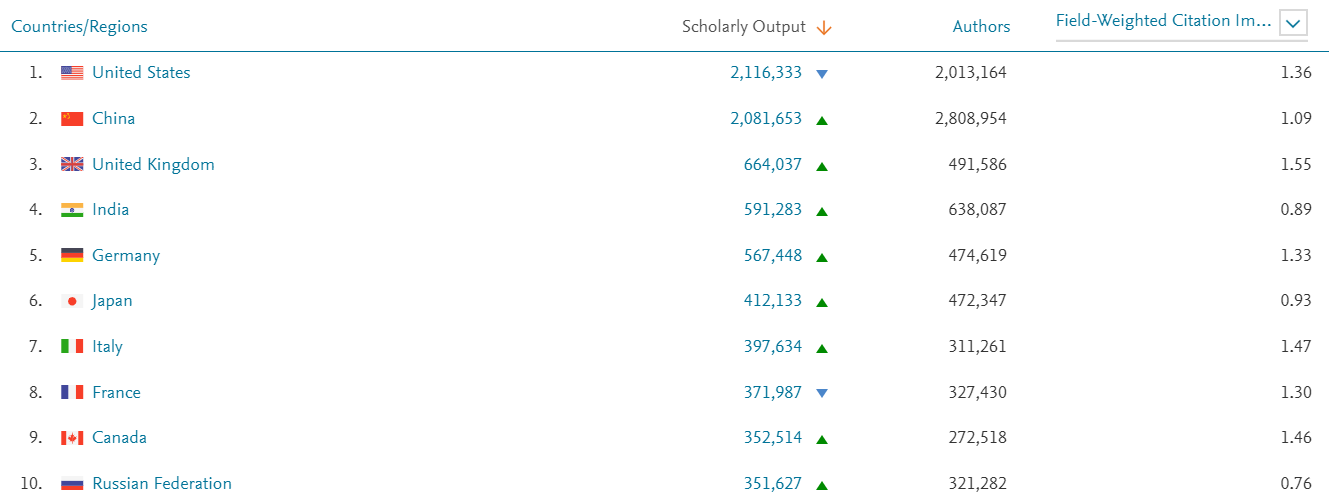 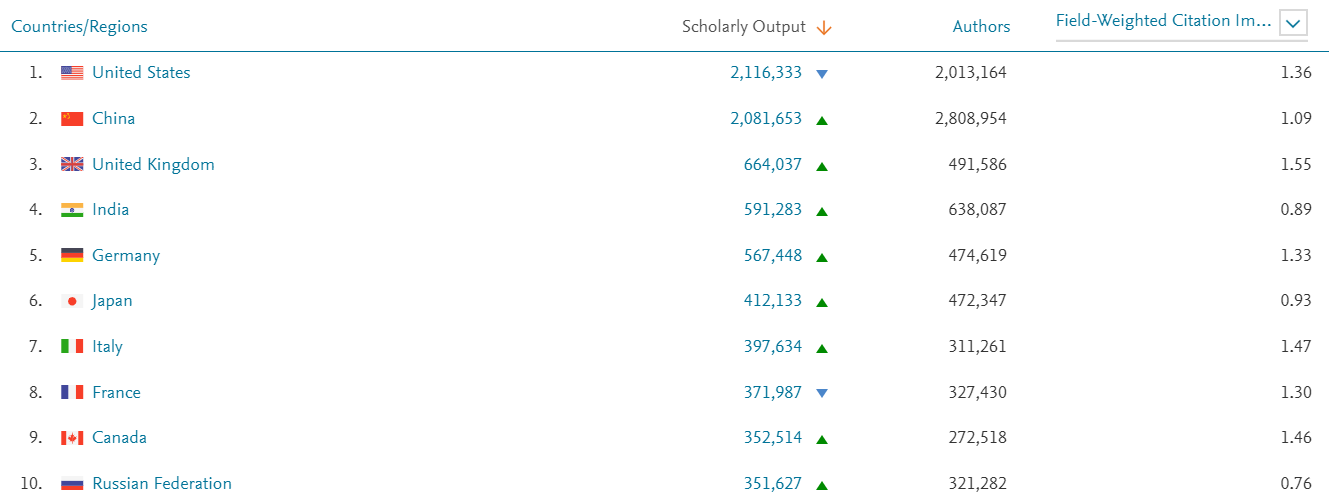 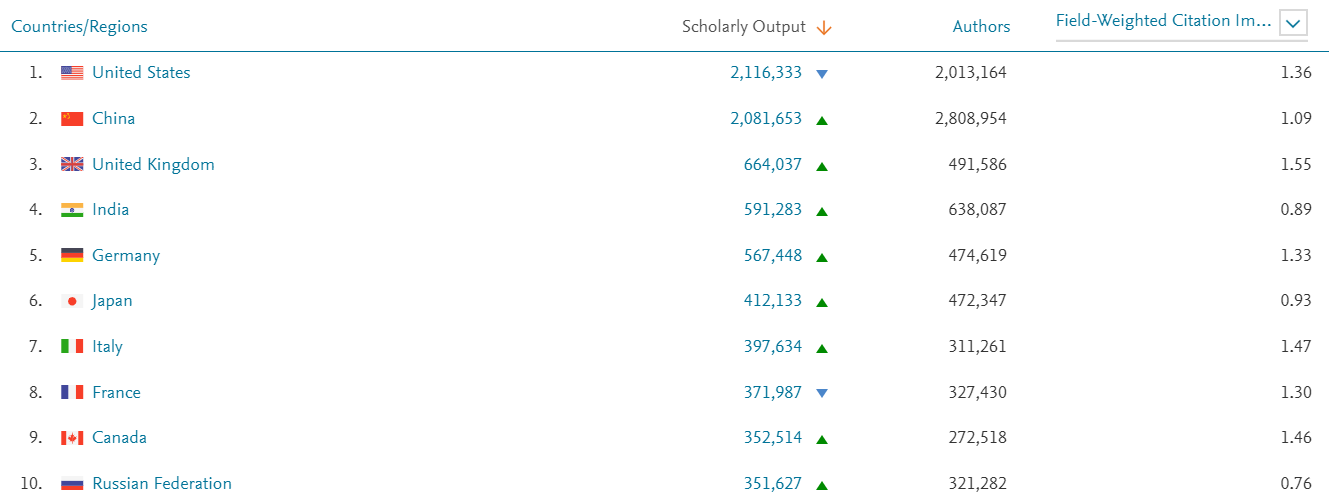 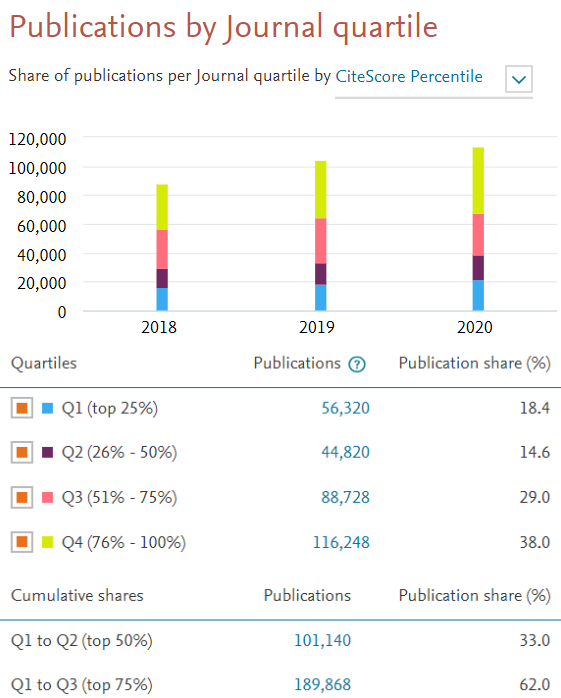 Данные за 2018-2020 гг. Источник SciVal:
https://www.scival.com/overview/summary?uri=Country/643
Оценка вклада научных публикаций РФ в мировую науку
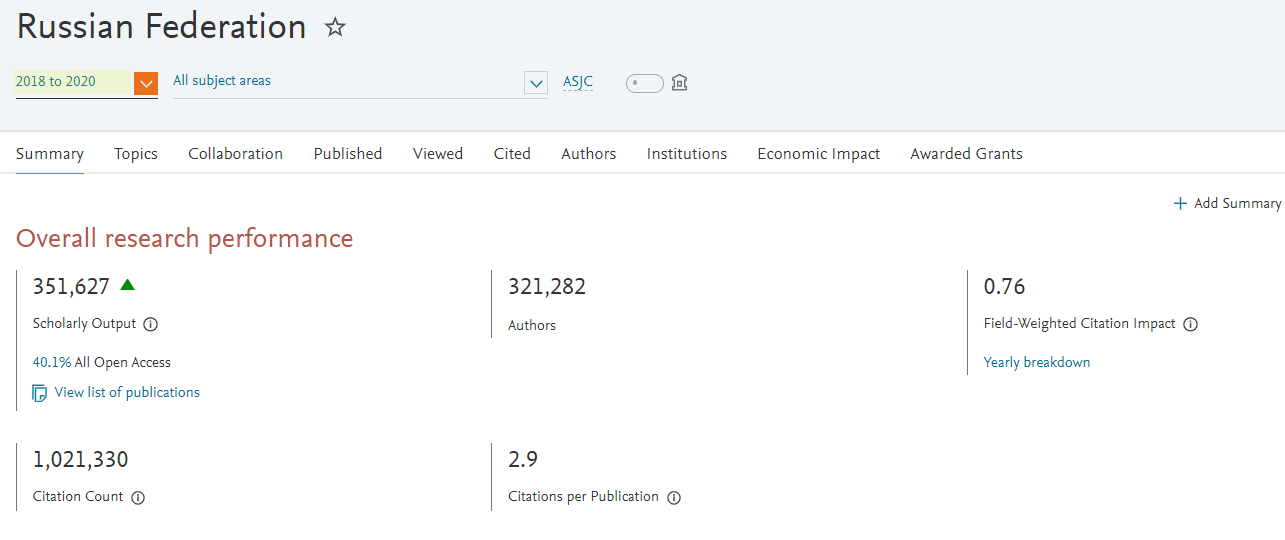 Данные за 2018-2020 гг. Источник SciVal:
https://www.scival.com/overview/summary?uri=Country/643
Анализ использования ScienceDirect ресурсов в России
*Отчёты COUNTER5 в Elsevier 
были запущены с января 2019 года
*Данные статистики взяты из COP5_SD_TR_J1 отчёта
Данные за 2018-2020 гг. Источник Tableau ELS: https://tableau.elsevier.com
Структура доклада
Что подразумевает стратегия разумного комплектования цифровых библиотечных фондов?
Какие существуют механизмы ее реализации?
Какой набор инструментов существует для данных механизмов?
Узнать больше о лучших библиотечных практиках: https://www.elsevier.com/connect/library-connect
У организации [должны быть] определены приоритетные направления развития.
В чём ваш фокус, специализация (major)?
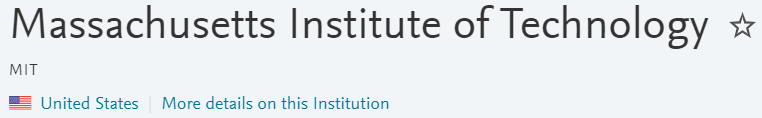 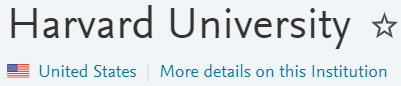 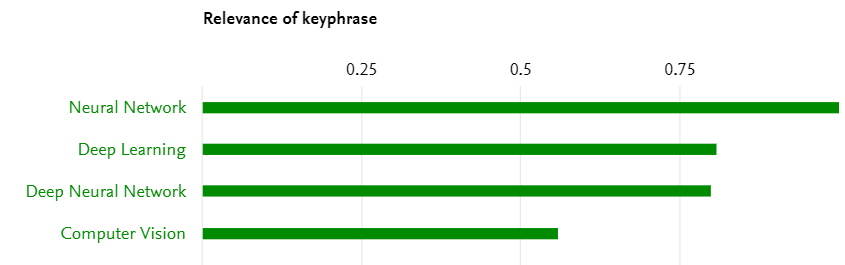 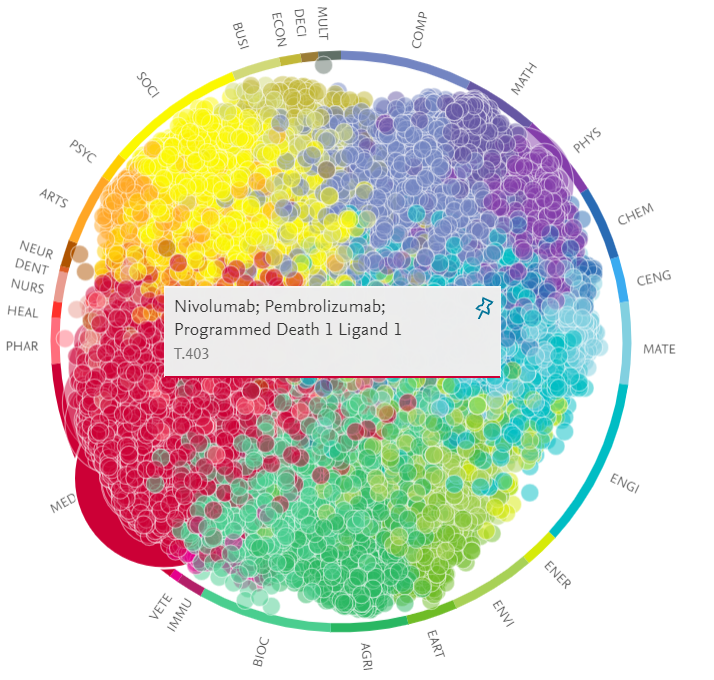 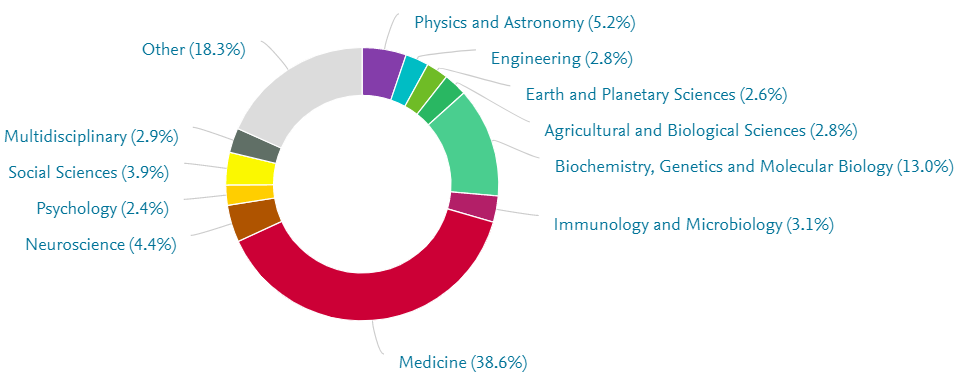 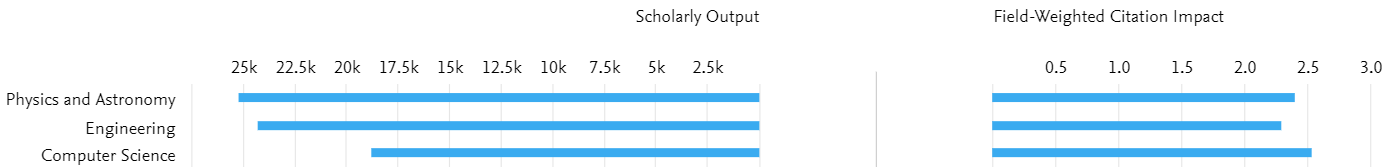 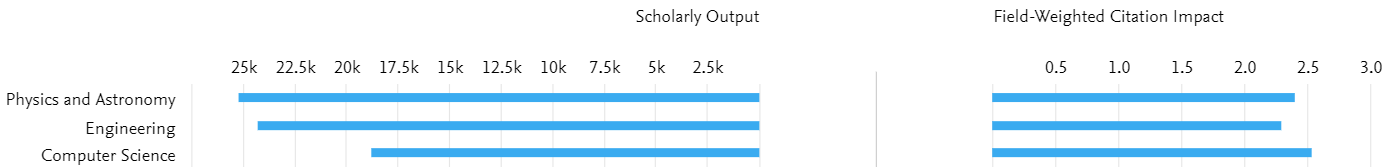 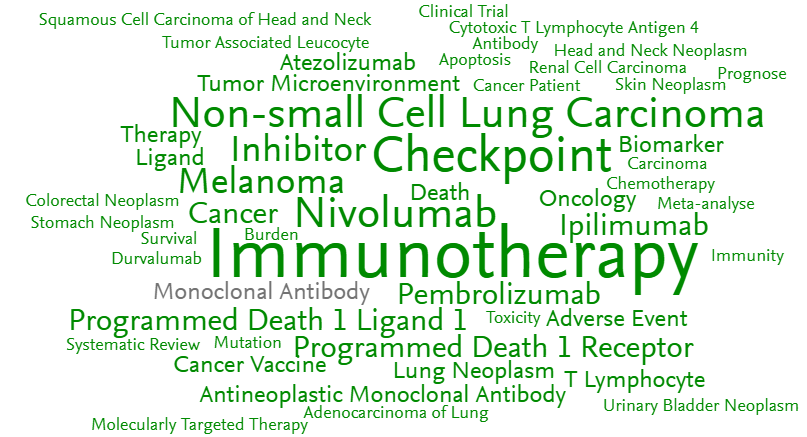 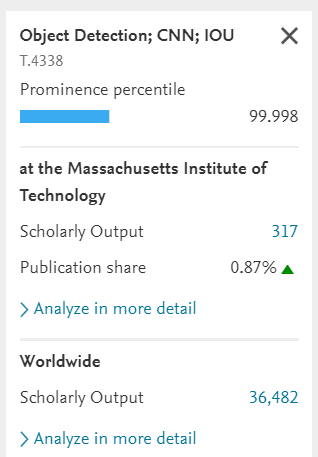 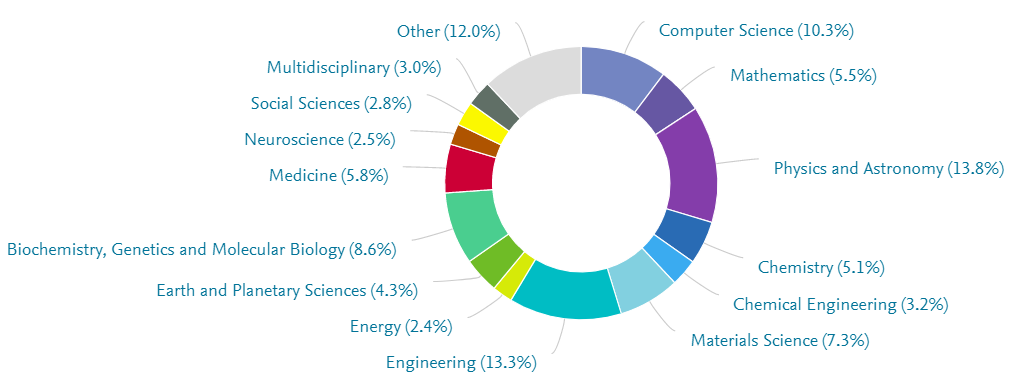 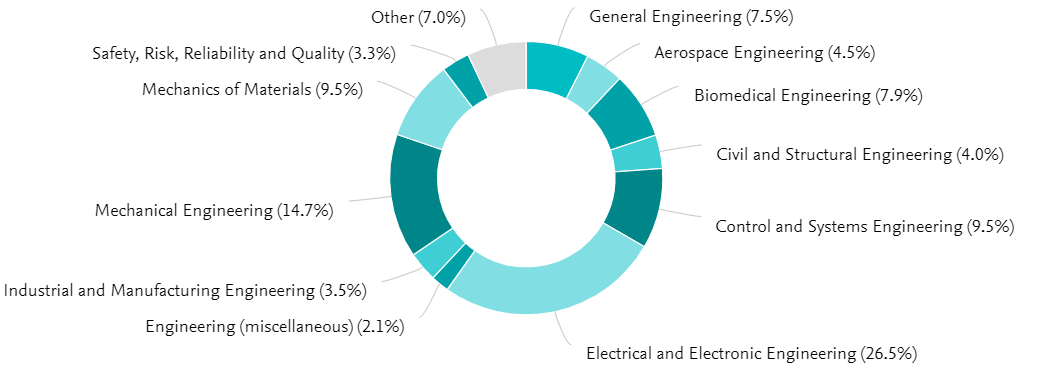 Приоритетные направления развития отражены в результатах работы.
Наукометрия и рейтинги как зеркало достигнутых результатов.
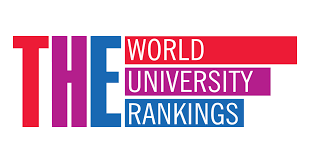 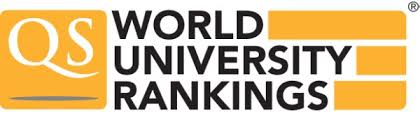 QS World University Rankings (QS)
Times Higher Education (THE)
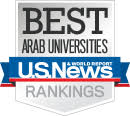 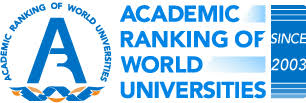 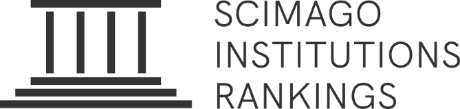 US News & World Report’s
Best Arab Region Universities rankings
Scimago Institutions Rankings (SIR)
Shanghai Ranking Consultancy (ARWU)
Best Chinese Universities Ranking
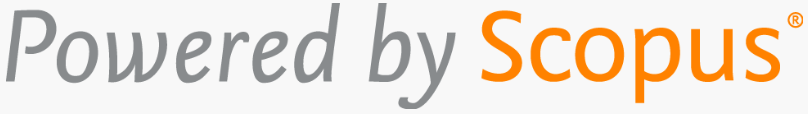 Приоритетные направления развития – фокусировка на всех этапах.
УНИР – административная поддержка и контроль: мониторинг результативности, формирование эффективного контракта, создание материальной базы для НИОКР, коммерциализация разработок, …

Роль библиотеки – информационное обеспечение профильными ресурсами.
output
input
Базы данных (Reaxys, Embase, Knovel, Engineering Village, Geofacets, …).
Полнотекстовые библиотечные фонды (журналы, книги, справочники, учебники, …).
Приоритезация как способ фокусировки ресурсов и оптимизации затрат.
Что подразумевает разумная стратегия формирования цифровых библиотечных фондов?
[Speaker Notes: Начнем наш обзор со Скопус – крупнейшей реферативной базы данных в мире]
Принципы «Less is more» в формировании цифровых библиотечных фондов
Библиотека должна выступать экспертным фильтром в формировании эл.фондов на основе принципов:
Согласованности с научно-образовательной стратегией организации (только нужное).
Фокуса на качество (только лучшее).
Соответствия потребностям пользователей (только актуальное).
Системности, не оставляя «серых зон» (целостное покрытие)
Как оценить эффективность текущих подписок, существующую потребность и зоны роста?
[Speaker Notes: Начнем наш обзор со Скопус – крупнейшей реферативной базы данных в мире]
Как оценить потребность в полнотекстовых ресурсах?
Каков научный профиль организации? (предметные области, тематики)
Где публикуются НПР? (читаешь – публикуешь)
На что ссылаются ваши исследователи? (списки литературы)
Что читают и к каким источникам пытаются получить доступ? (годы, тип, тематика)
Как учесть междисциплинарность и остаться в границах бюджета?
Как оценить потребность в полнотекстовых ресурсах?
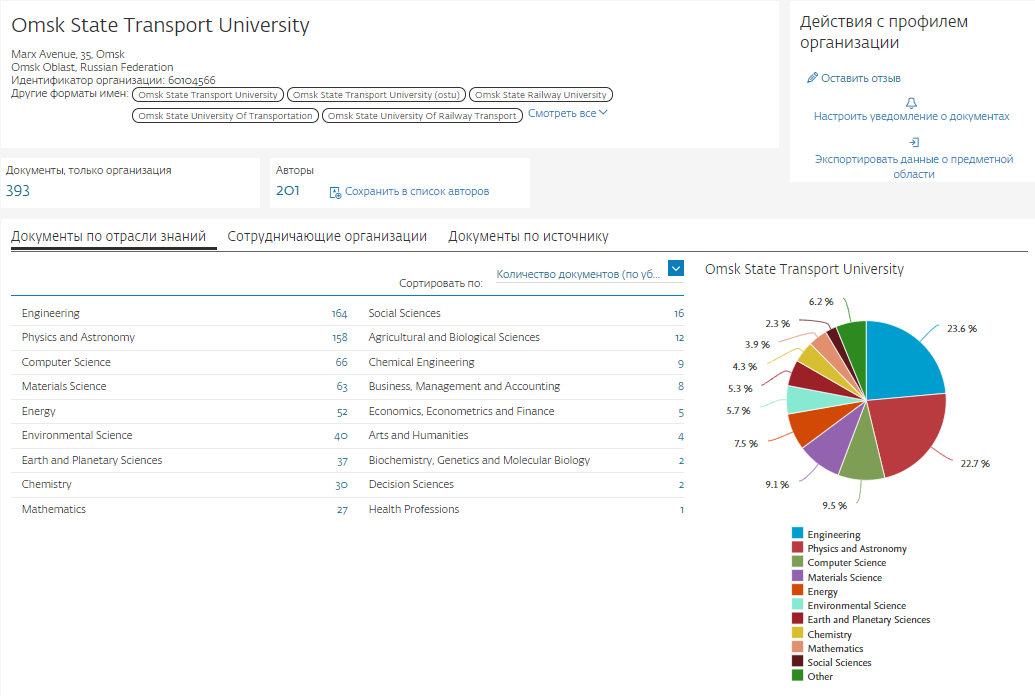 Как оценить потребность в полнотекстовых ресурсах?
Каковы ваши текущие области исследований?
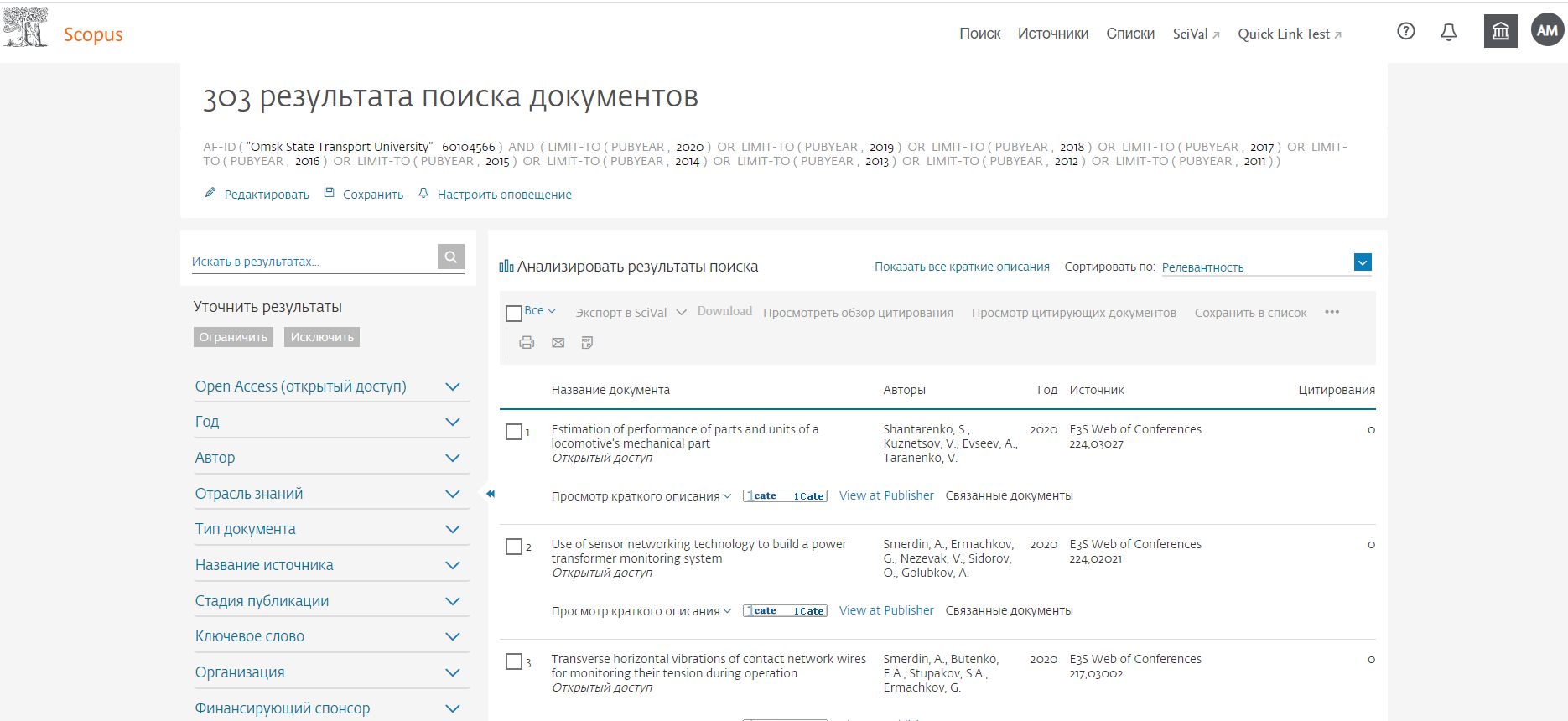 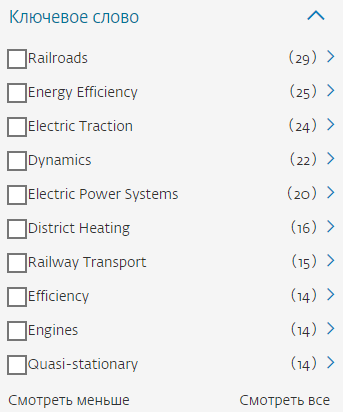 Как оценить потребность в полнотекстовых ресурсах?
Где уже публикуются исследователи?
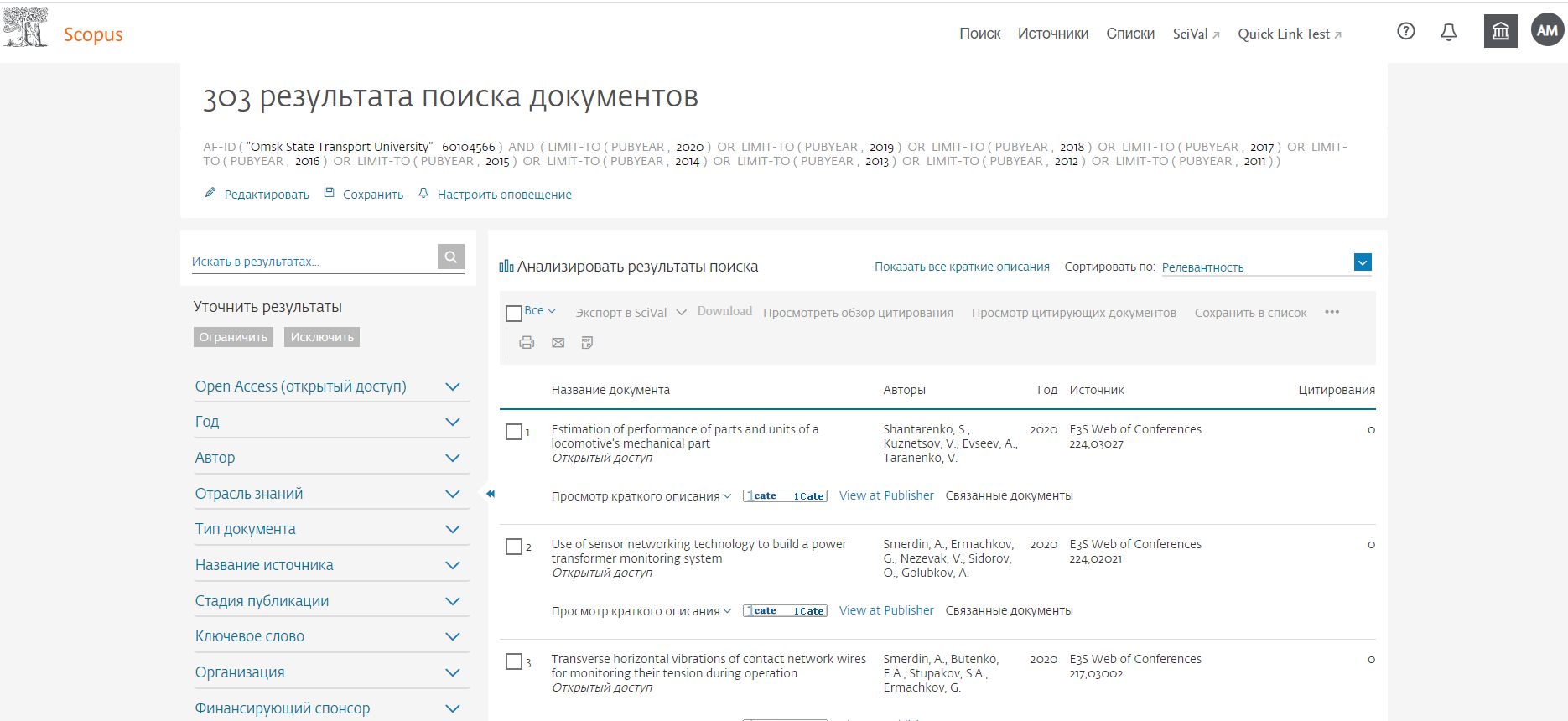 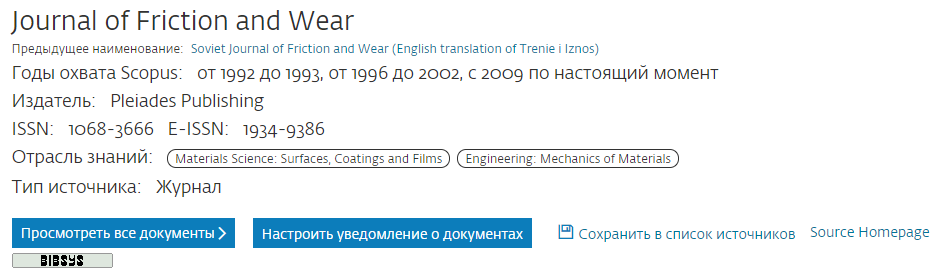 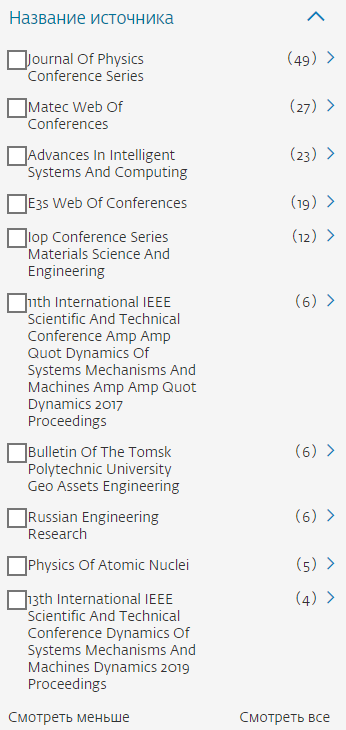 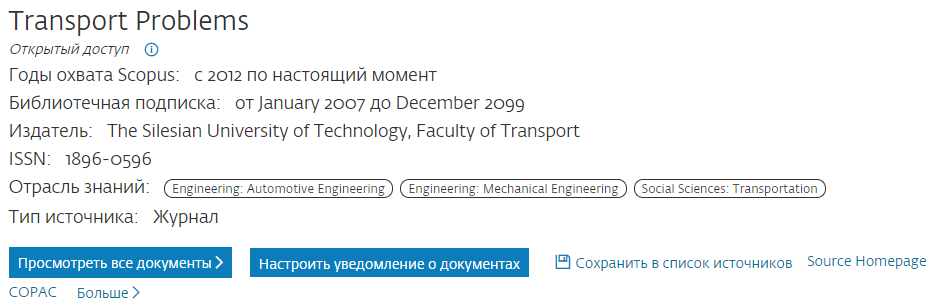 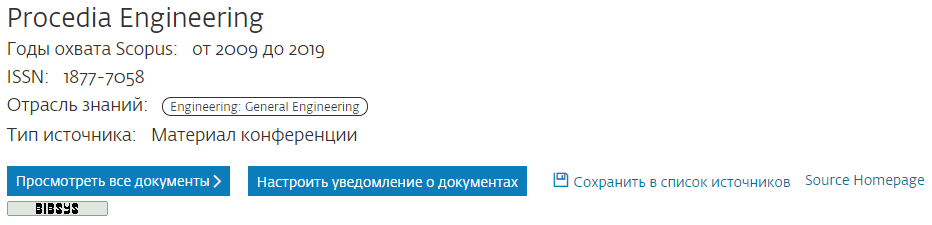 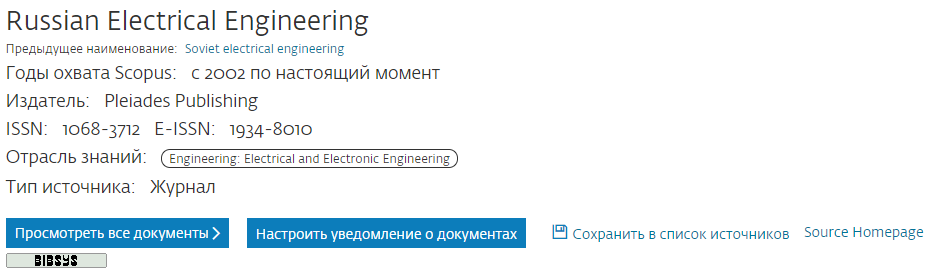 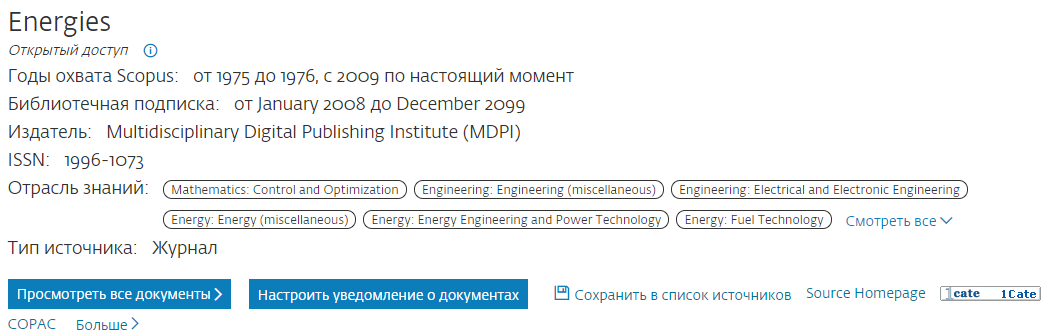 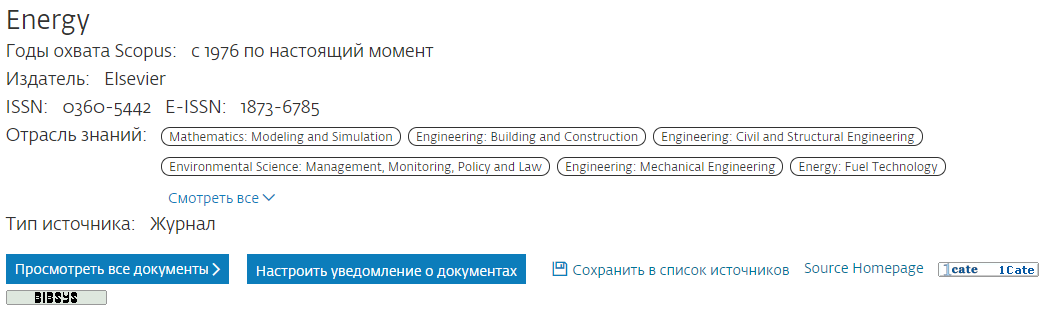 Как оценить потребность в полнотекстовых ресурсах?
Что читают ваши исследователи?
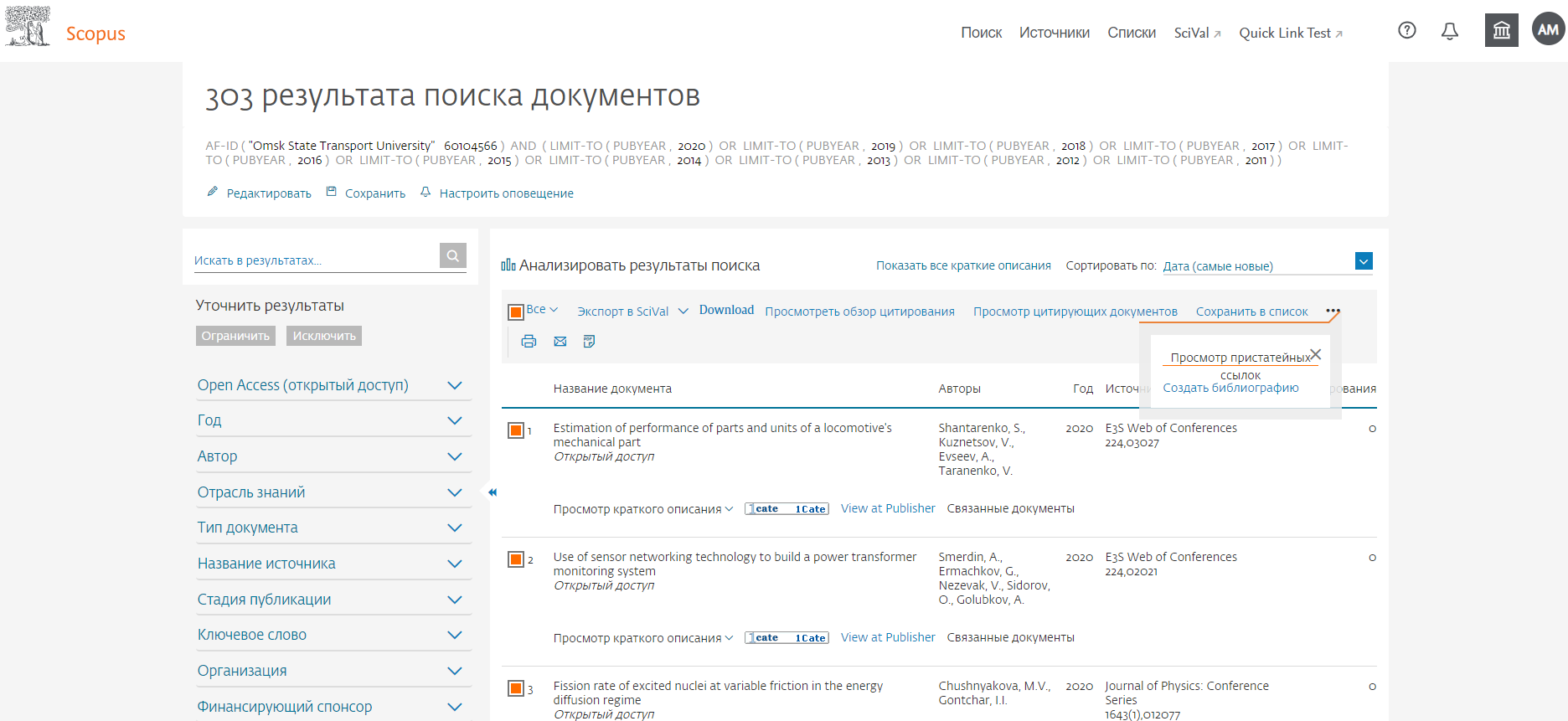 Как оценить потребность в полнотекстовых ресурсах?
Что читают ваши исследователи?
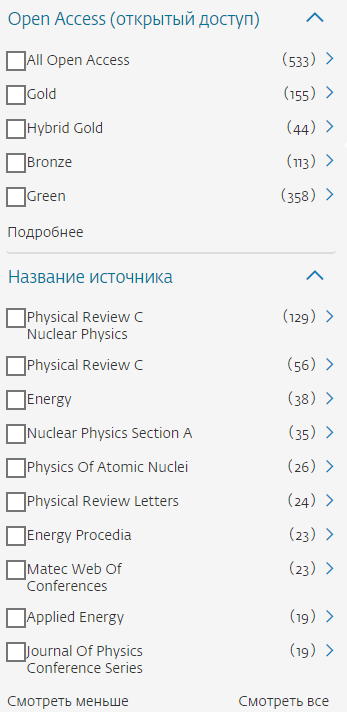 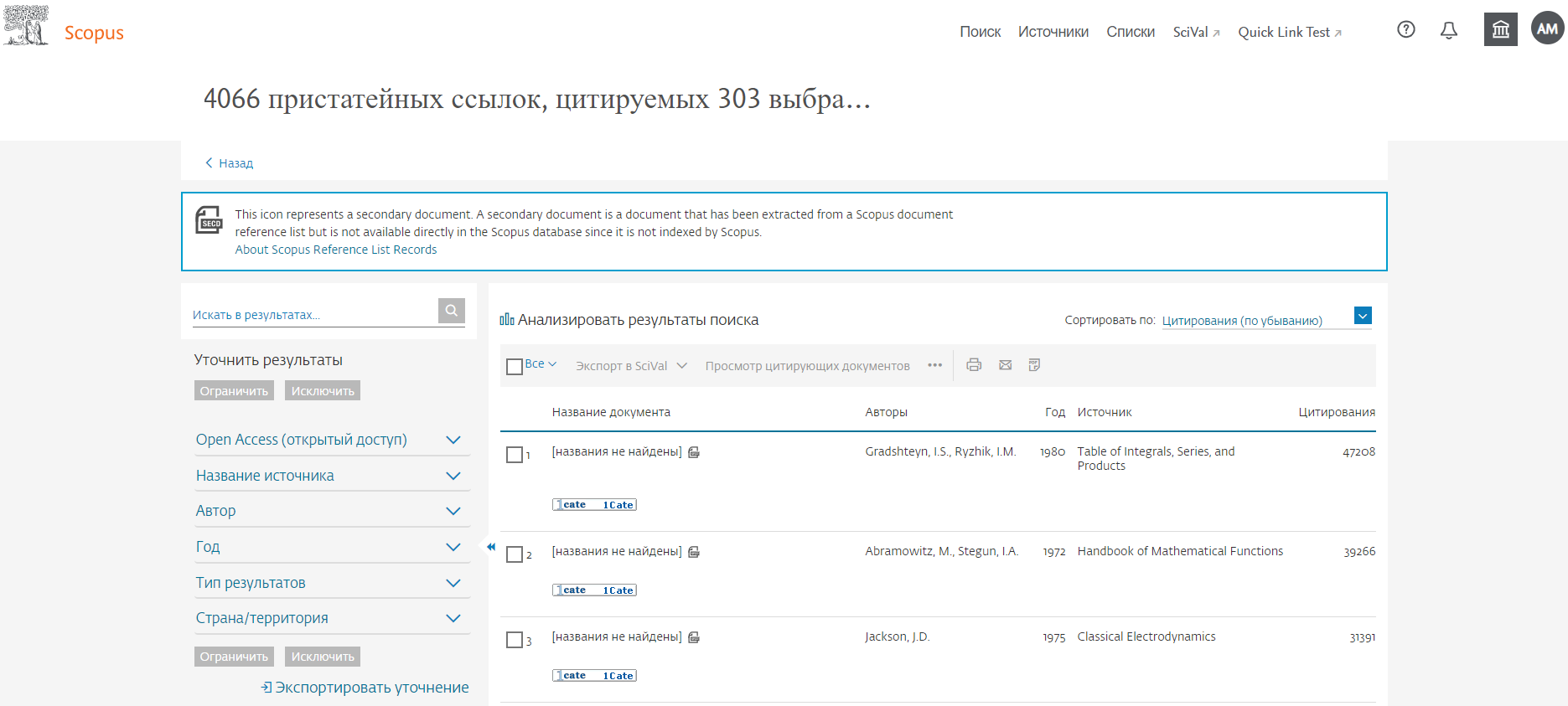 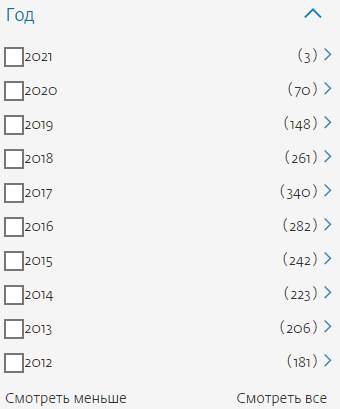 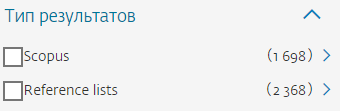 Как оценить потребность в полнотекстовых ресурсах?
Что читают ваши исследователи?
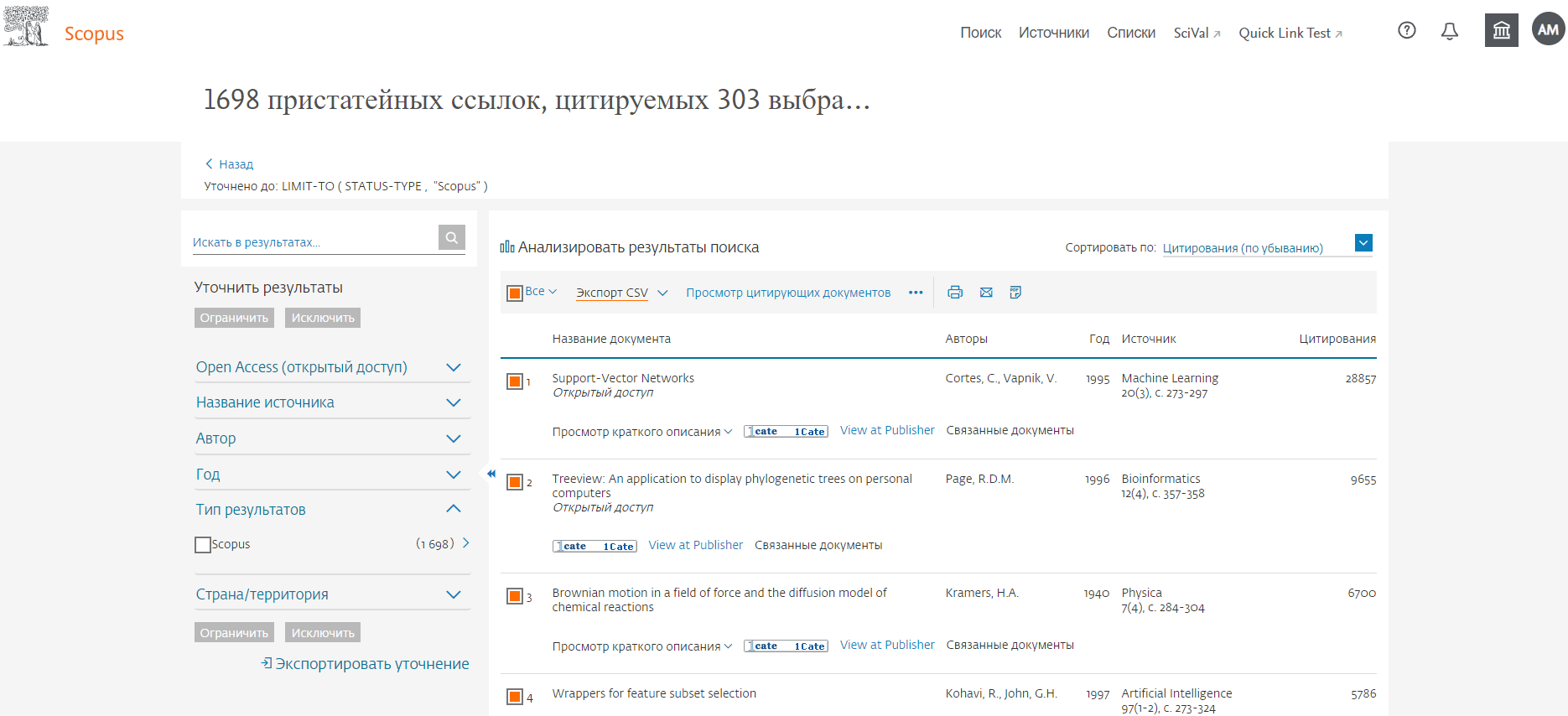 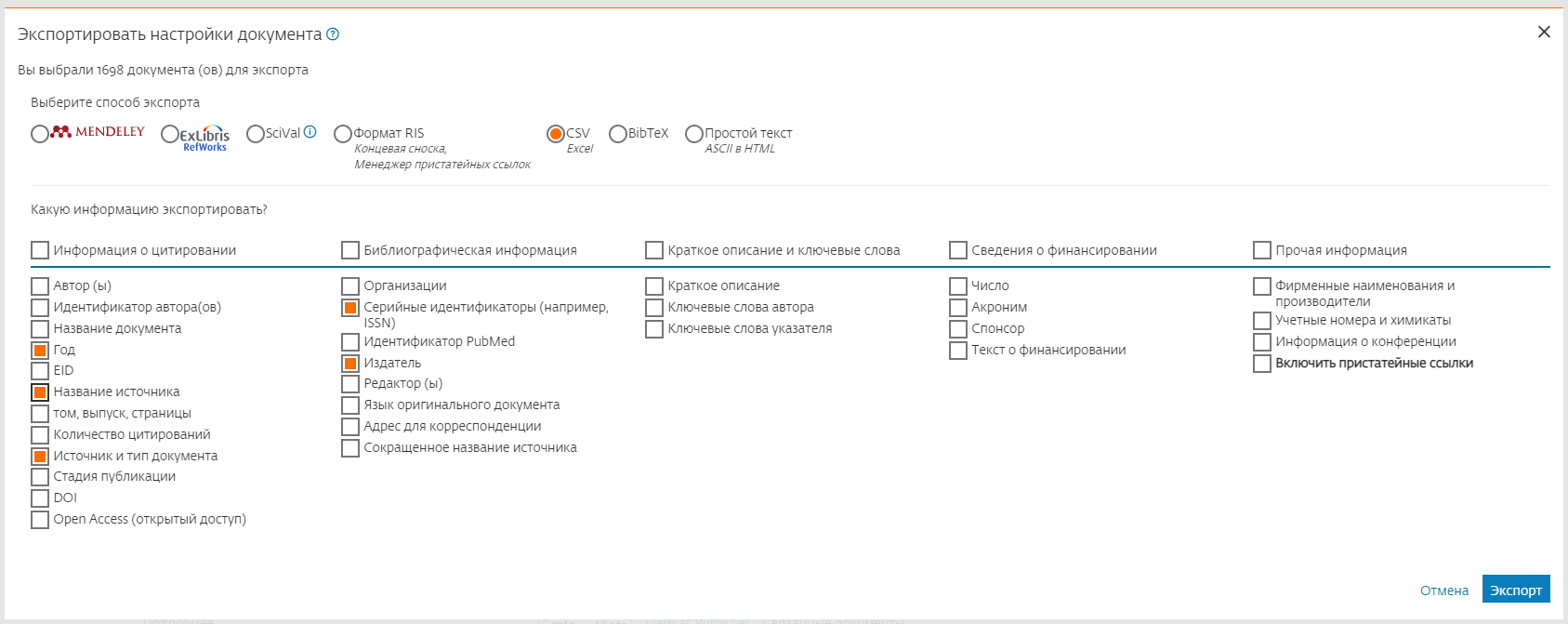 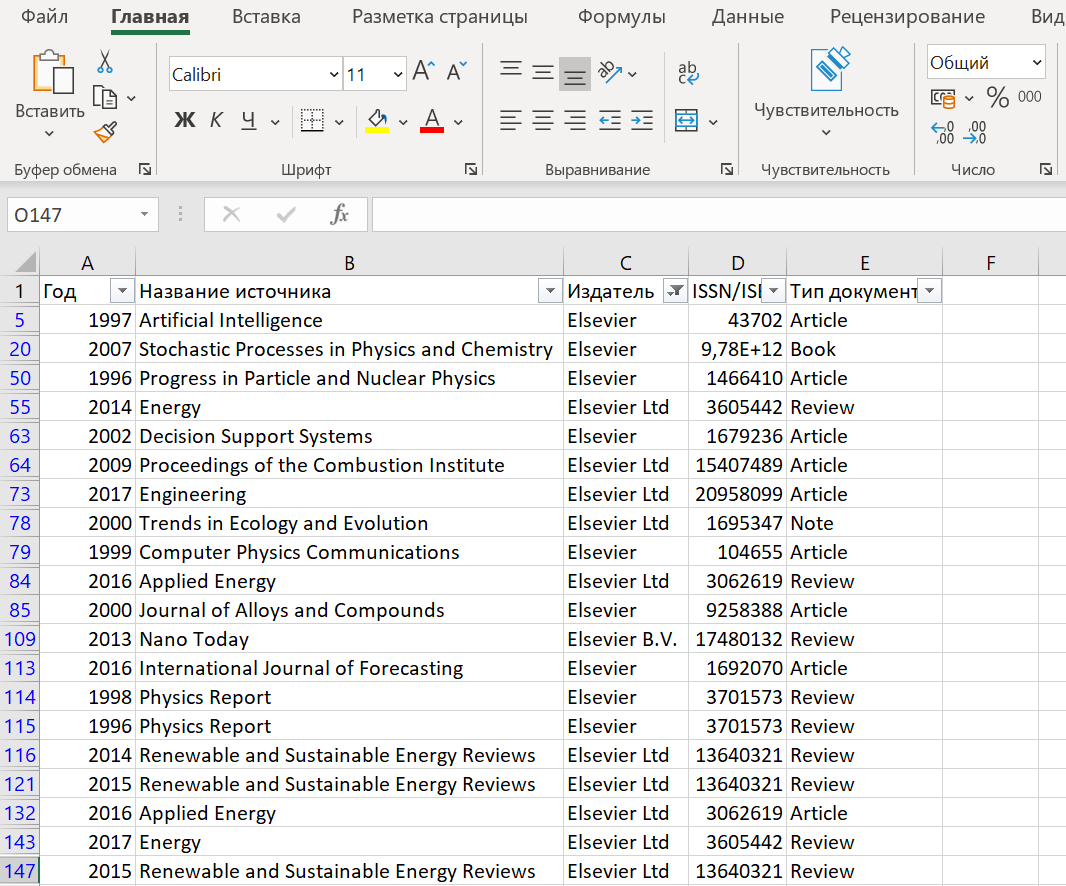 Как оценить потребность в полнотекстовых ресурсах?
Что читают ваши исследователи?
Какого уровня данные журналы? Как получить к ним доступ? К каким предметным коллекциям они относятся?
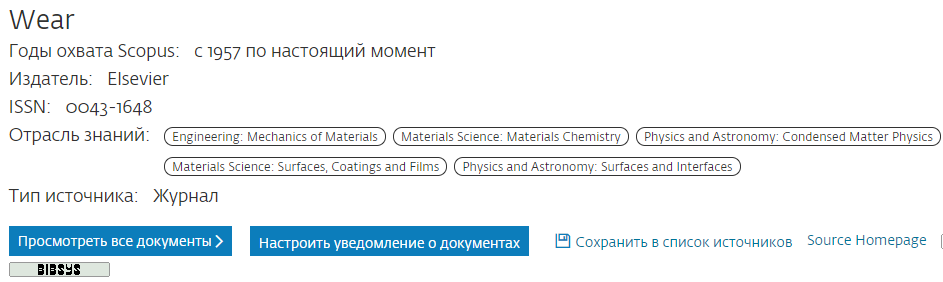 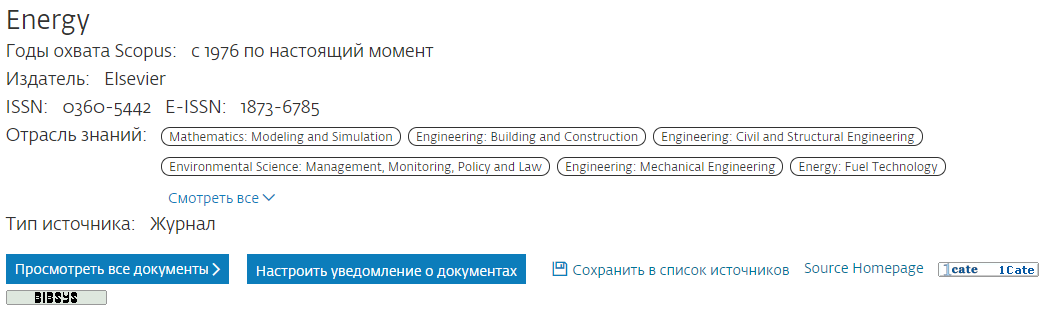 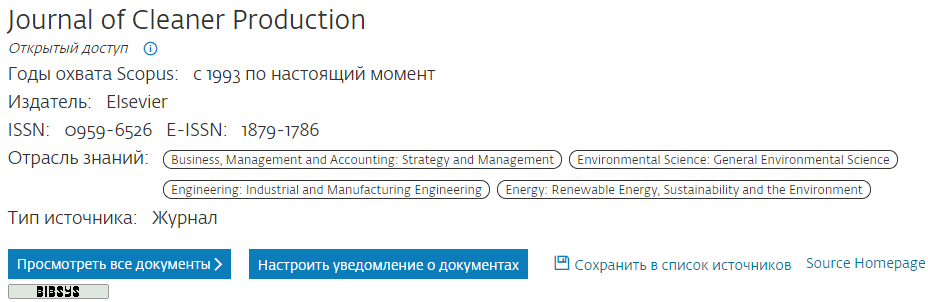 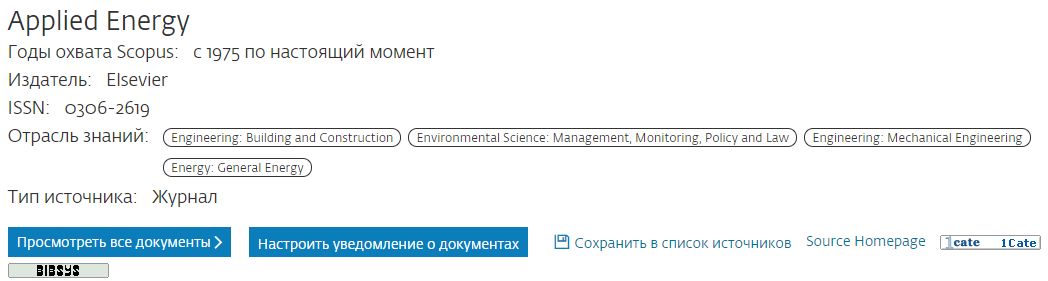 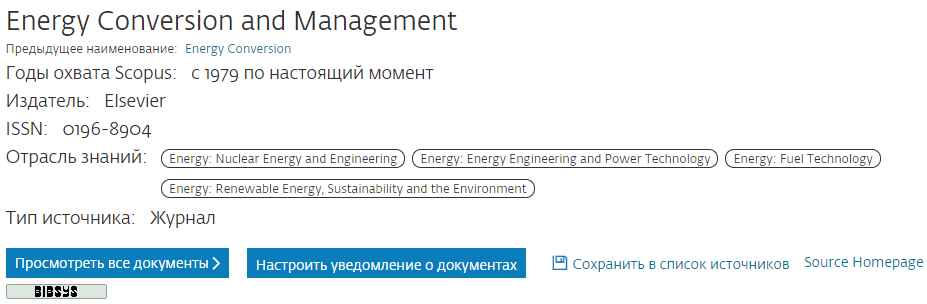 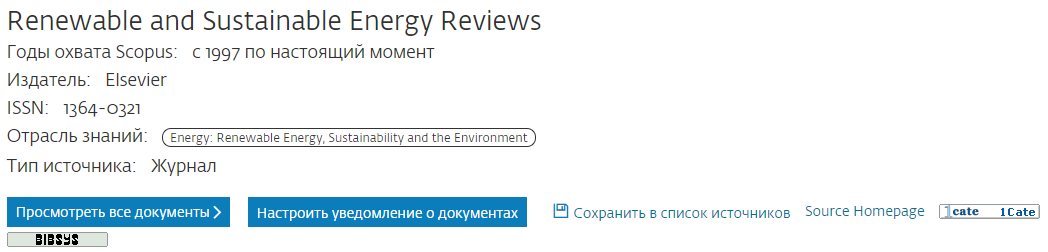 Как оценить потребность в полнотекстовых ресурсах?
Что ещё актуально в приоритетной области исследований?
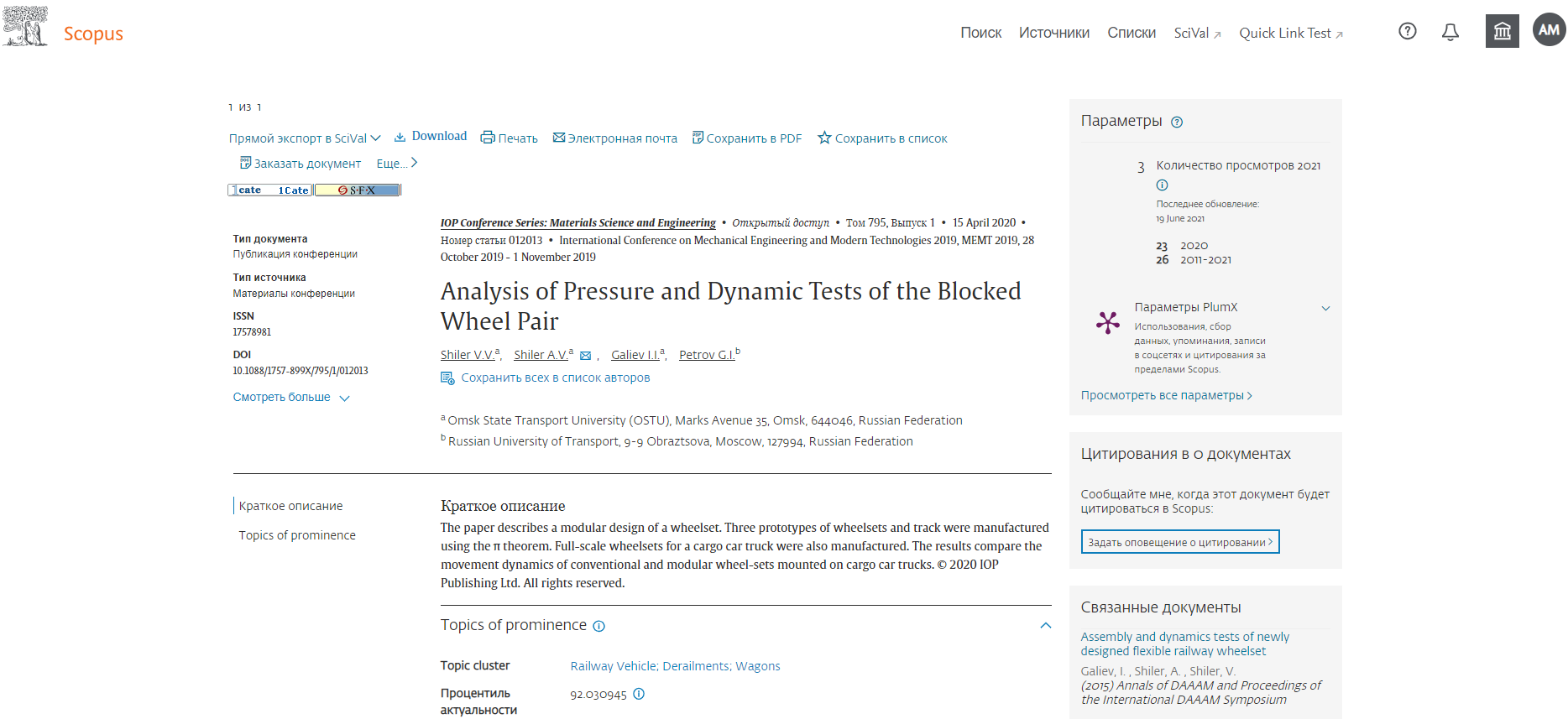 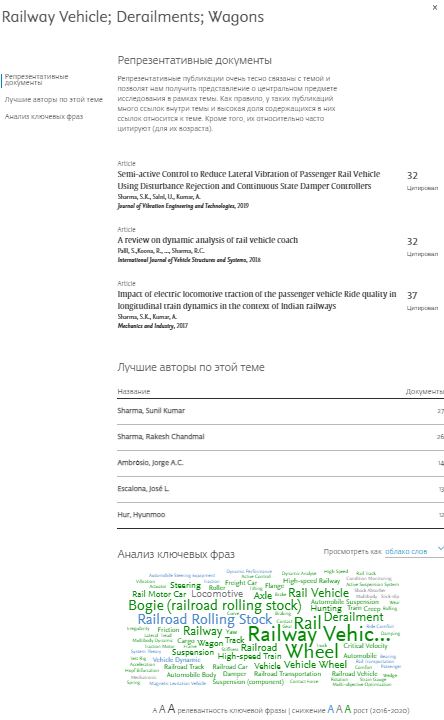 Как оценить потребность в полнотекстовых ресурсах?
Что ещё актуально в приоритетной области исследований?
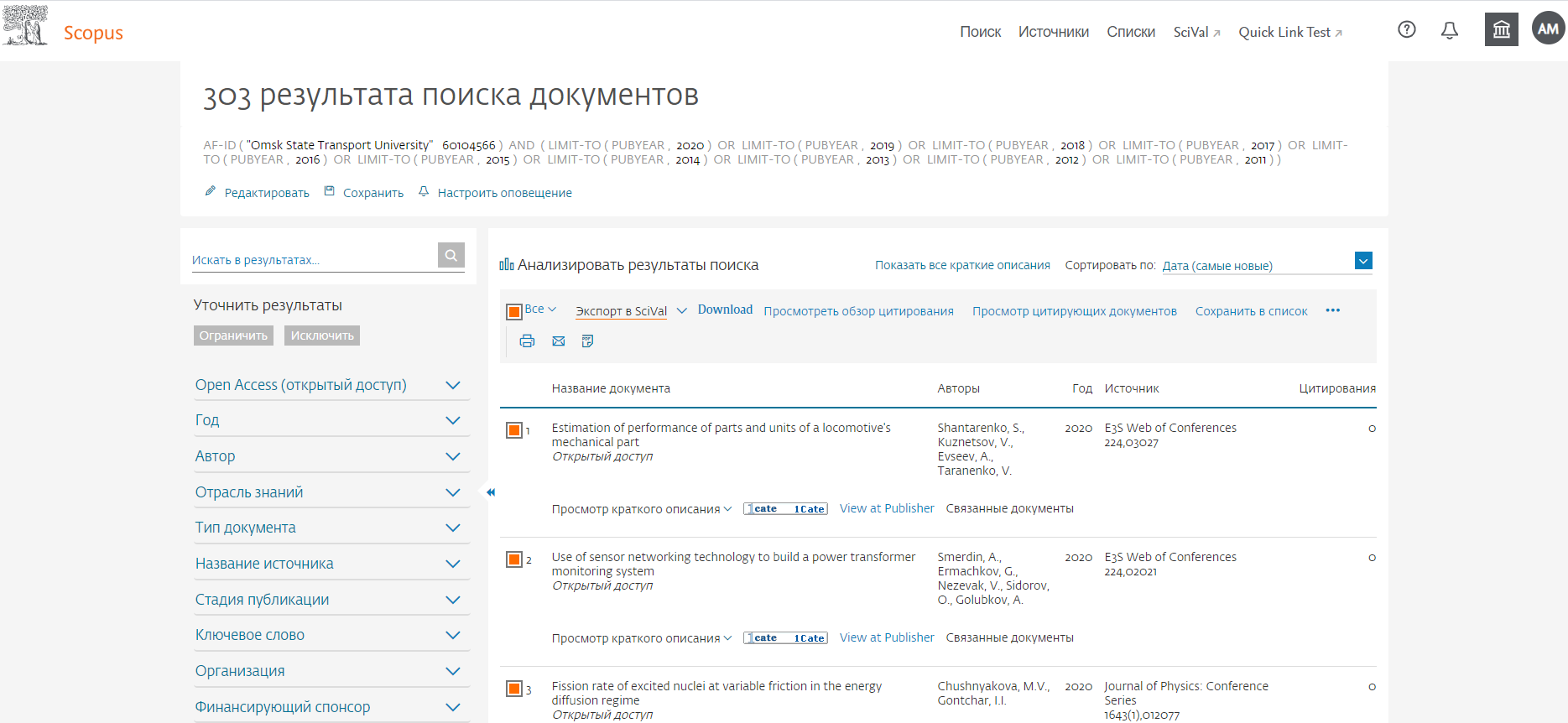 Как оценить потребность в полнотекстовых ресурсах?
Что ещё актуально в приоритетной области исследований?
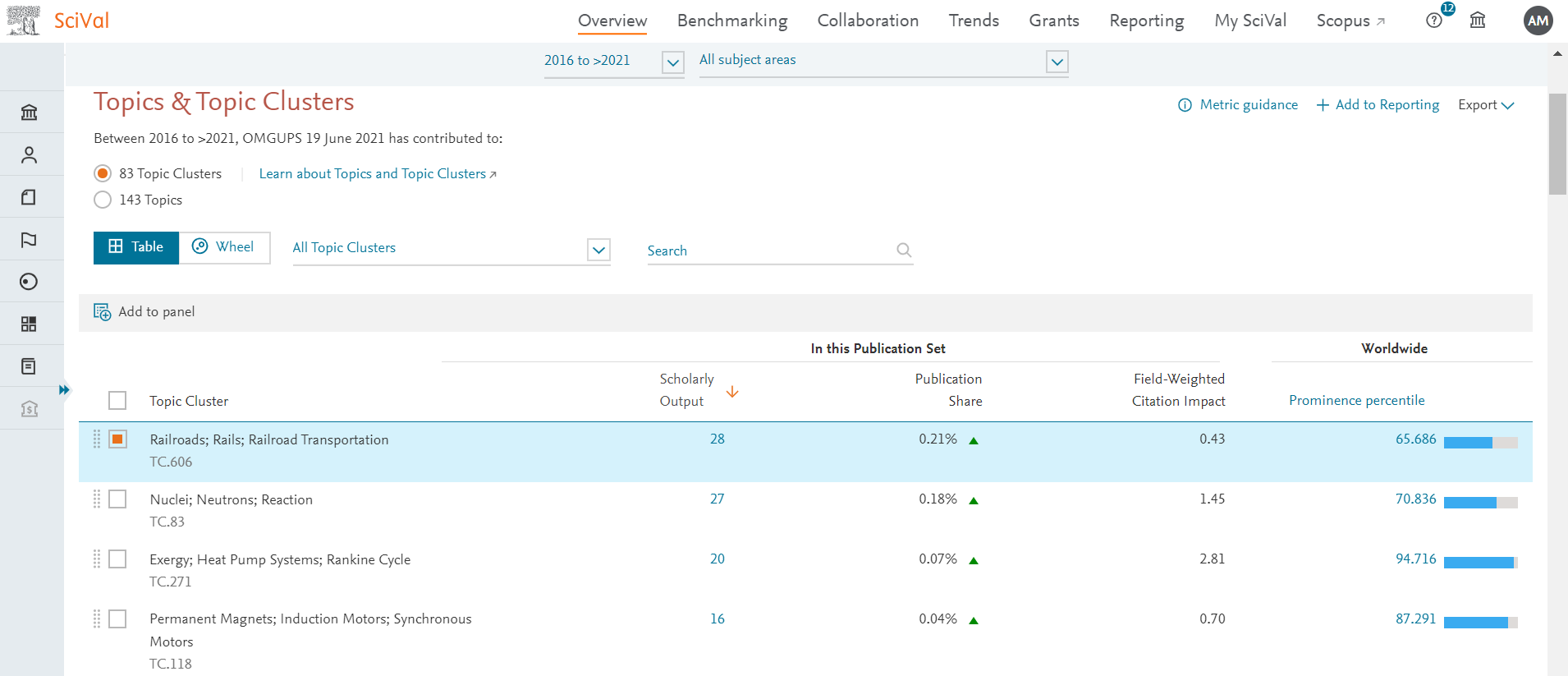 Как оценить потребность в полнотекстовых ресурсах?
Что ещё актуально в приоритетной области исследований?
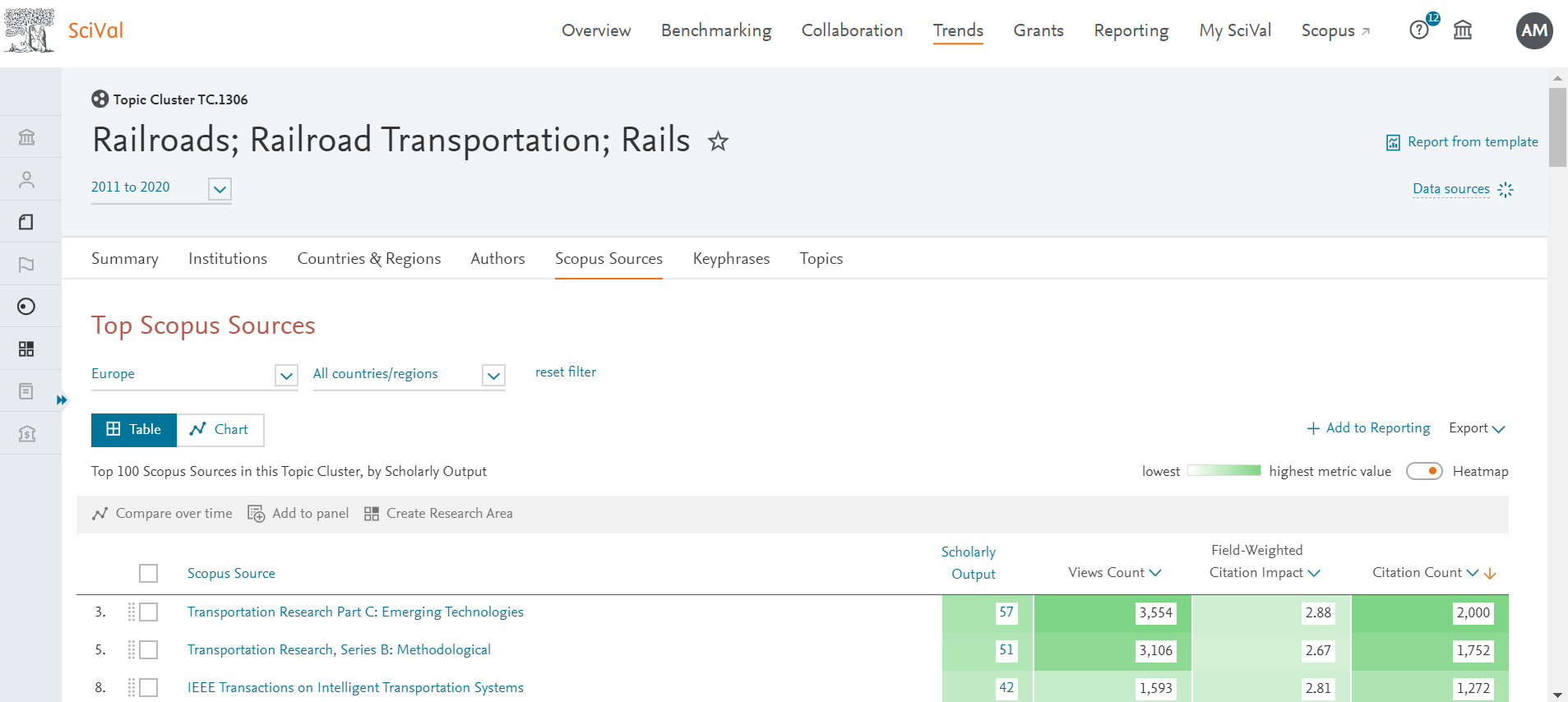 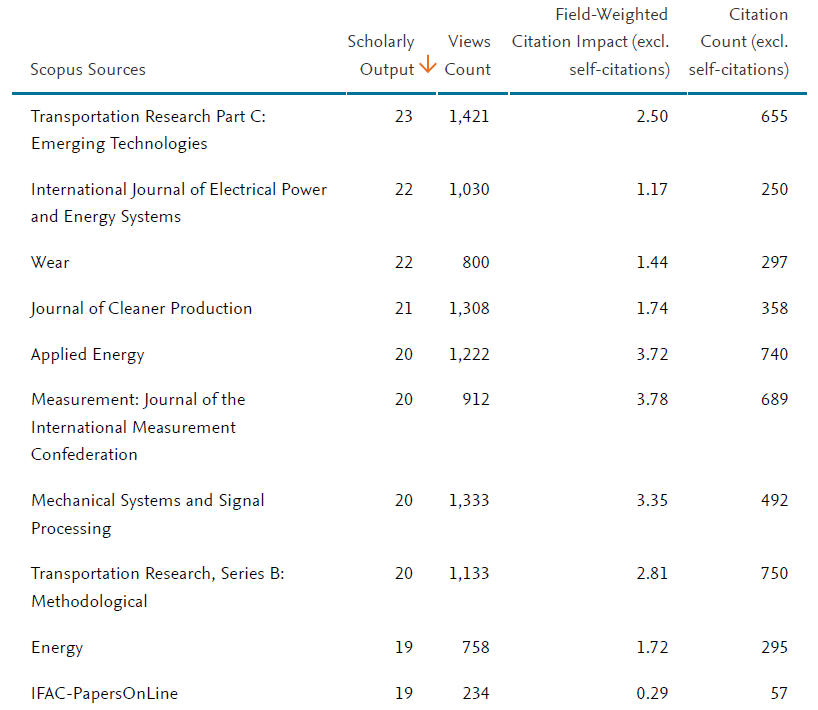 Мы помогаем делать исследования российских учёных заметнее
Публикации в изданиях Q1-Q2
Список литературы
Цитируемость
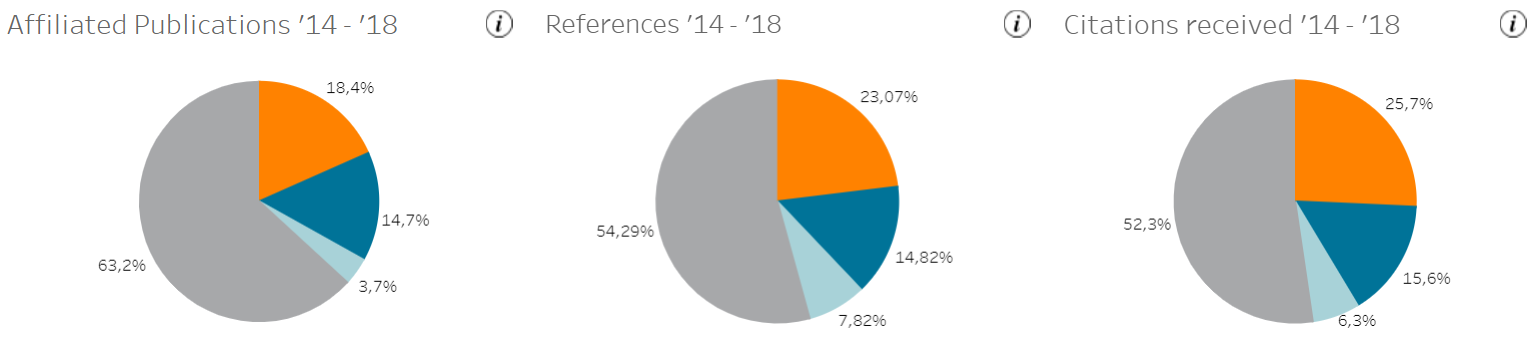 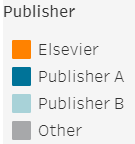 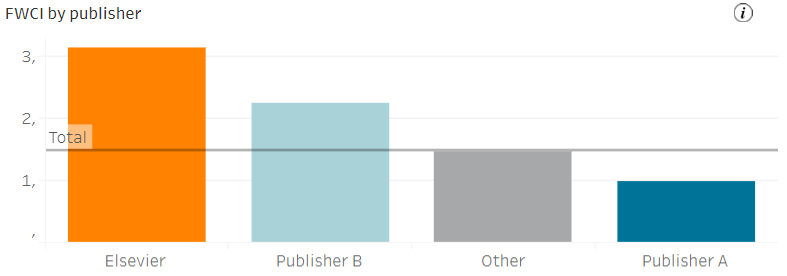 3,13
2,24
1,46
0,98
Библиометрические показатели публикаций российских авторов в разрезе издательств, 2014-18 гг. (Q1-Q2)
www.sciencedirect.com
[Speaker Notes: Scopus Content]
Как оценить востребованность? Статистика запросов доступа к полным текстам
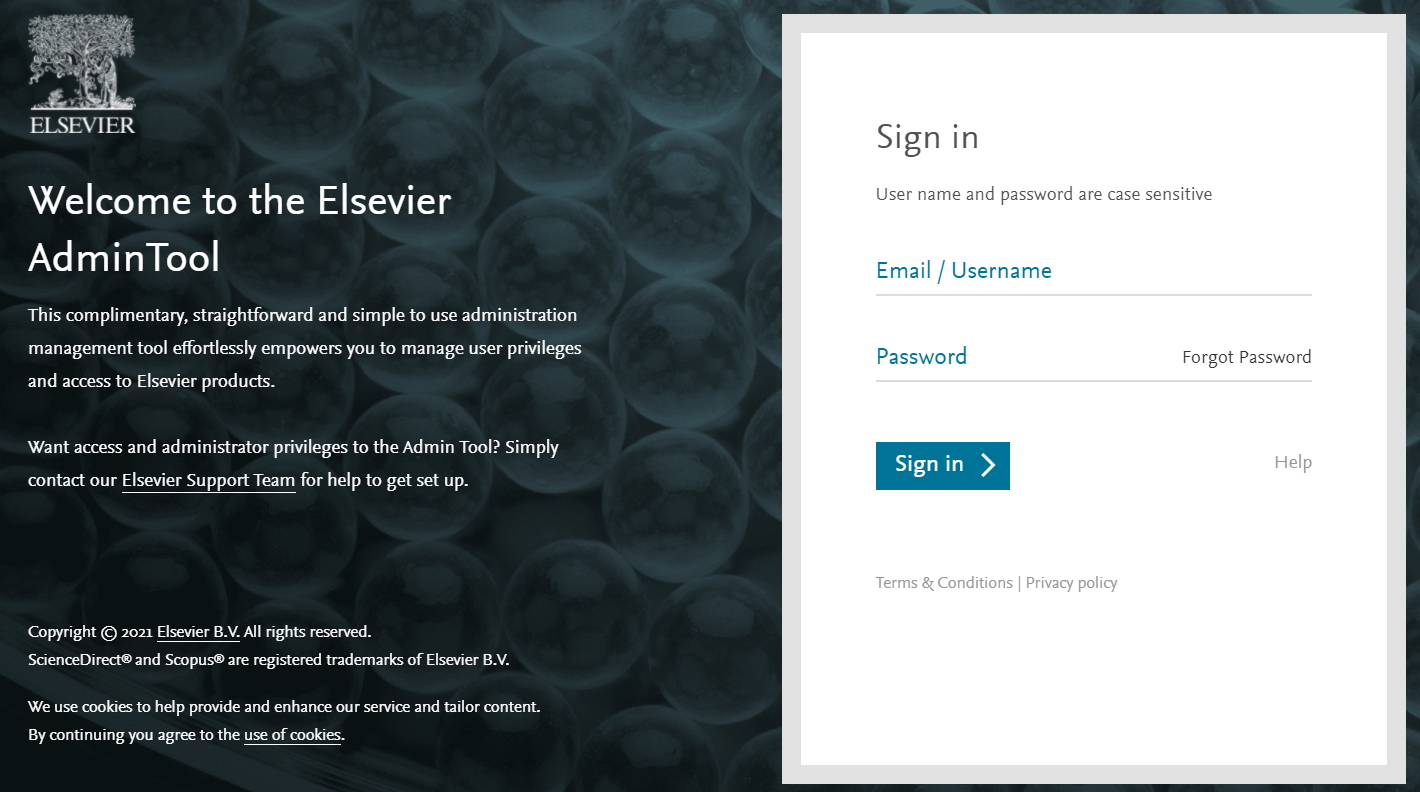 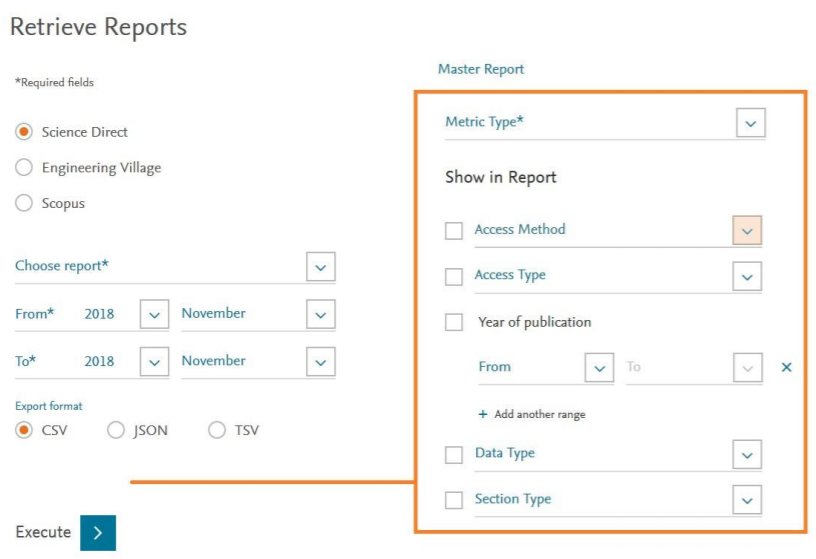 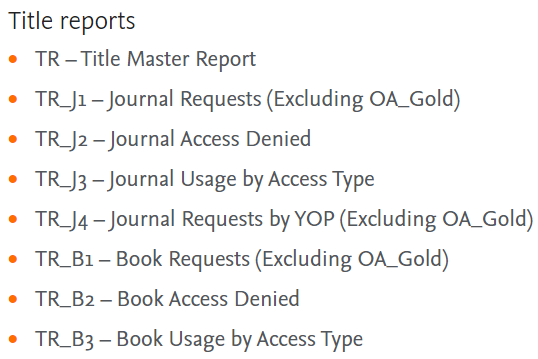 https://www.elsevier.com/librarians/product-insights-usage-reports
https://admintool.elsevier.com/admintool/userAuthentication.url
https://elsevierscience.ru/files/pdf/COUNTER_report_descriptions_Scopus_RUS_final.pdf
Как оценить востребованность? Статистика запросов доступа к полным текстам
Пример
Динамика скачиваний по предметным областям
Динамика отказов по предметным областям
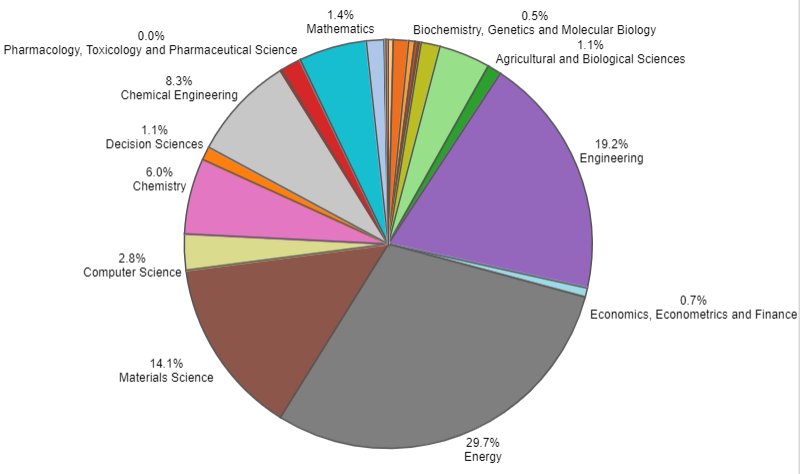 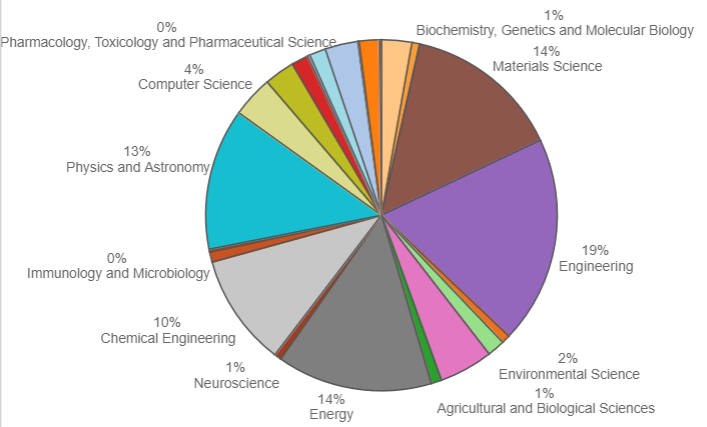 Как оценить востребованность? Статистика запросов доступа к полным текстам
Пример
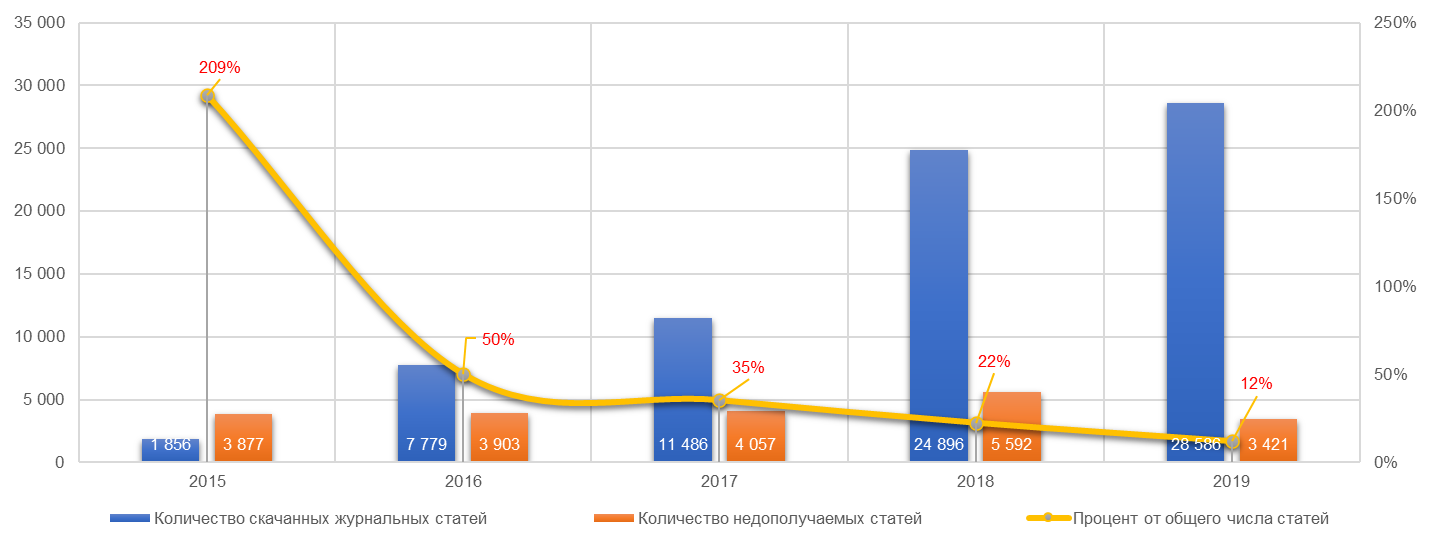 Как оценить востребованность? Статистика запросов доступа к полным текстам
Пример
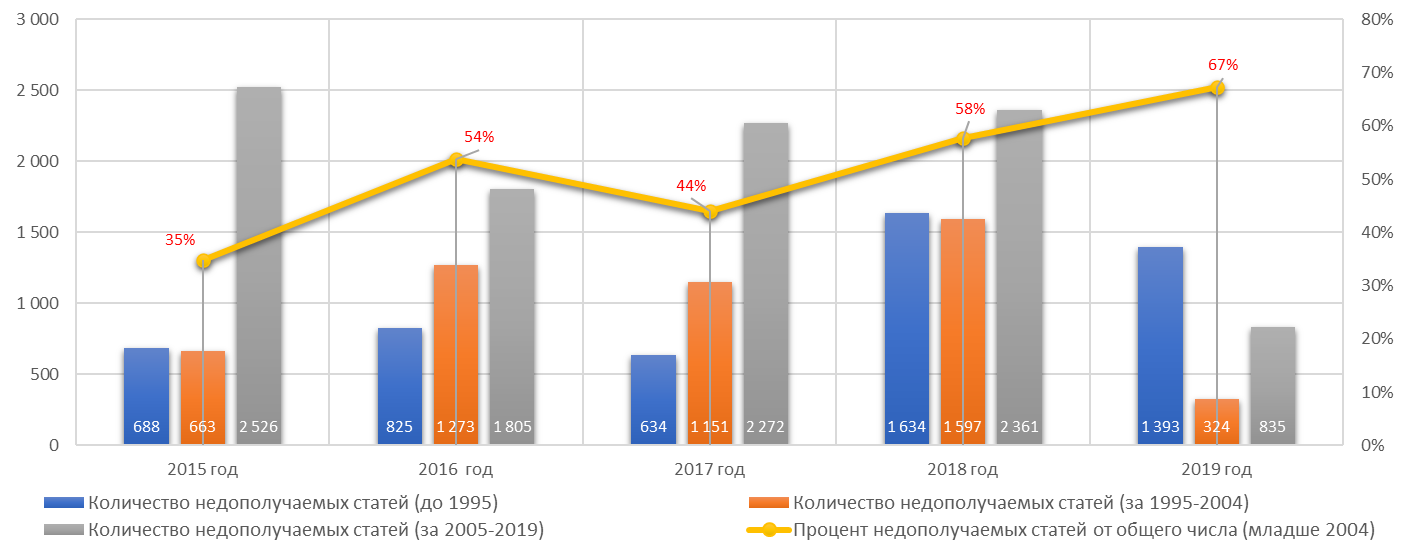 Общероссийский рост востребованности в классической литературе
Данные за 2018-2020 гг. Источник Tableau ELS: https://tableau.elsevier.com
Резюмируя
Эффективное внедрение стратегии разумного комплектования фондов стало возможным благодаря цифровизации.
Используйте доступные аналитические инструменты по оценке полнотекстовых ресурсов в рамках текущей подписки и потребности.
Принимайте активное участие в формировании и реализации научной стратегии организации, предоставляя объективные данные и анализ трендов.
Обеспечивайте исследователей аналитикой о связанных областях знания и ключевых источниках информации.
Благодарю за внимание!
Михайлов Андрей Сергеевич
a.mikhailov@elsevier.com